Особенности формирования творческой самореализациидетей с ОВЗ, детей-инвалидов
О.В. Чепышко
старший методист  МБОУ «Школа-интернат №4 г. Челябинска,
руководитель ГМО специалистов СИиИО
Самореализация — осуществление возможностей развития "Я".
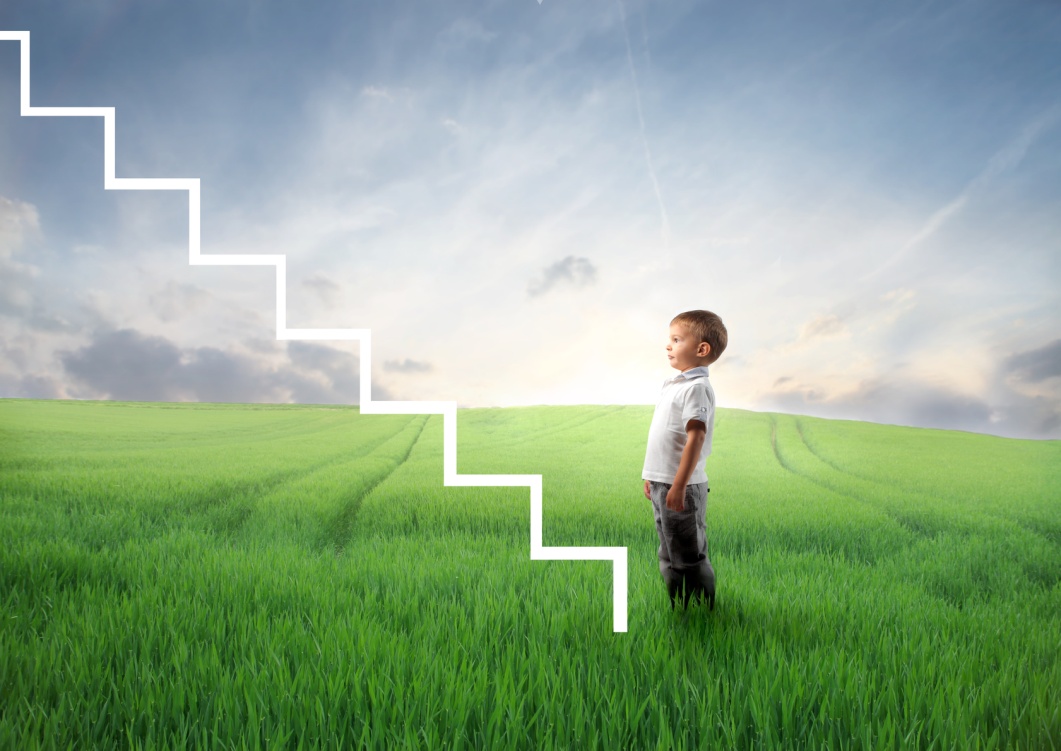 Показатели по направлениям
активно влиять на сенсорные процессы, эмоционально-волевую и двигательно-моторную сферы;
соотноситься с зоной ближайшего развития детей;
активизировать и стимулировать интеллектуальную, творческую,  практическую деятельность;
предусматривать закрепление знакомых действий на разном по содержанию материале;
способствовать общему развитию;
иметь практическое значение для обучающихся; 
доставлять радость и чувство удовлетворения обучающимся
Особенности формирования творческой самореализациидетей с ОВЗ, детей-инвалидов
О.В. Чепышко
старший методист  МБОУ «Школа-интернат №4 г. Челябинска,
руководитель ГМО специалистов СИиИО